Koloidy v životním prostředíAerosoly
J. Faimon
Koloidy v životním prostředí - aerosoly
Tuhé nebo kapalné částice 1n - 1μm dispergované v atmosféře
Dělení do skupin podle velikosti částic: 
Nukleační mód (1 n – 10 nm
Aitken mód (10 nm – 100 nm 
Akumulační mód (100 nm – 1 μm)  
Mód hrubých částic /coarse mode/ (1 – 10 μm)
Částice v nukleačním módu vznikají v plynné fázi nukleací plynných složek, sulfátů, nitrátů, organických látek, např: 


Tyto částice jsou vysoce reaktivní  a spojují se do větších částic. Proto jsou koncentrace částic v nukleačním módu v aerosolu obecně nízké nebo zde tyto částice úplně chybí.
2NH3(g) + SO3(g) + H2O ⇔ (NH4)2SO4
NH3(g) + HNO3(g) ⇔ NH4NO3
Většina částic v Aitken módu vzniká růstem částic nukleačního módu ze sekundárního materiálu.
Částice v akumulačním módu pochází z primárních emisí, kondenzací a koagulací menších částic.
Částice v módu „hrubé částice“ (coarse mode) (prach, mořské soli, pylové částice a pod.) jsou obvykle produkovány mechanickými procesy (eroze, vítr a pod.).
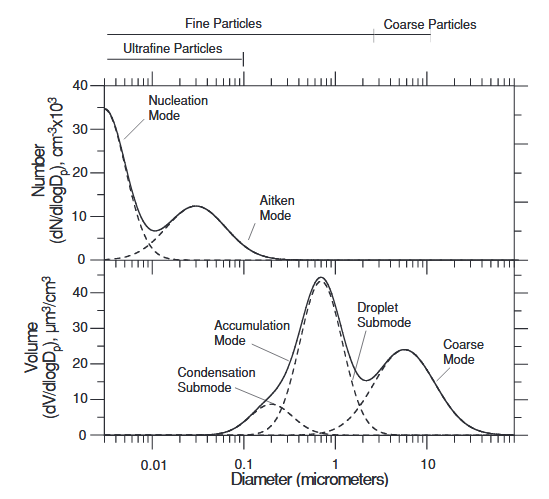 Koloidy v životním prostředí 
- aerosoly
V akumulačním módu lze občas rozeznat dva překrývající se sub-módy: kondenzační mód a „kapkový mód“ (droplet mode).
John H. Seinfeld, Spyros N. Pandis (2016) Atmospheric Chemistry and Physics: From Air Pollution to Climate Change. Wiley.
S.Ueda, K.Miura, R.Kawata, H.Furutani, M.Uematsu, Y.Omori, H.Tanimoto (2016) Number–size distribution of aerosol particles and new particle formation events in tropical and subtropical Pacific Oceans. Atmospheric Environment, Volume 142, 324-339.
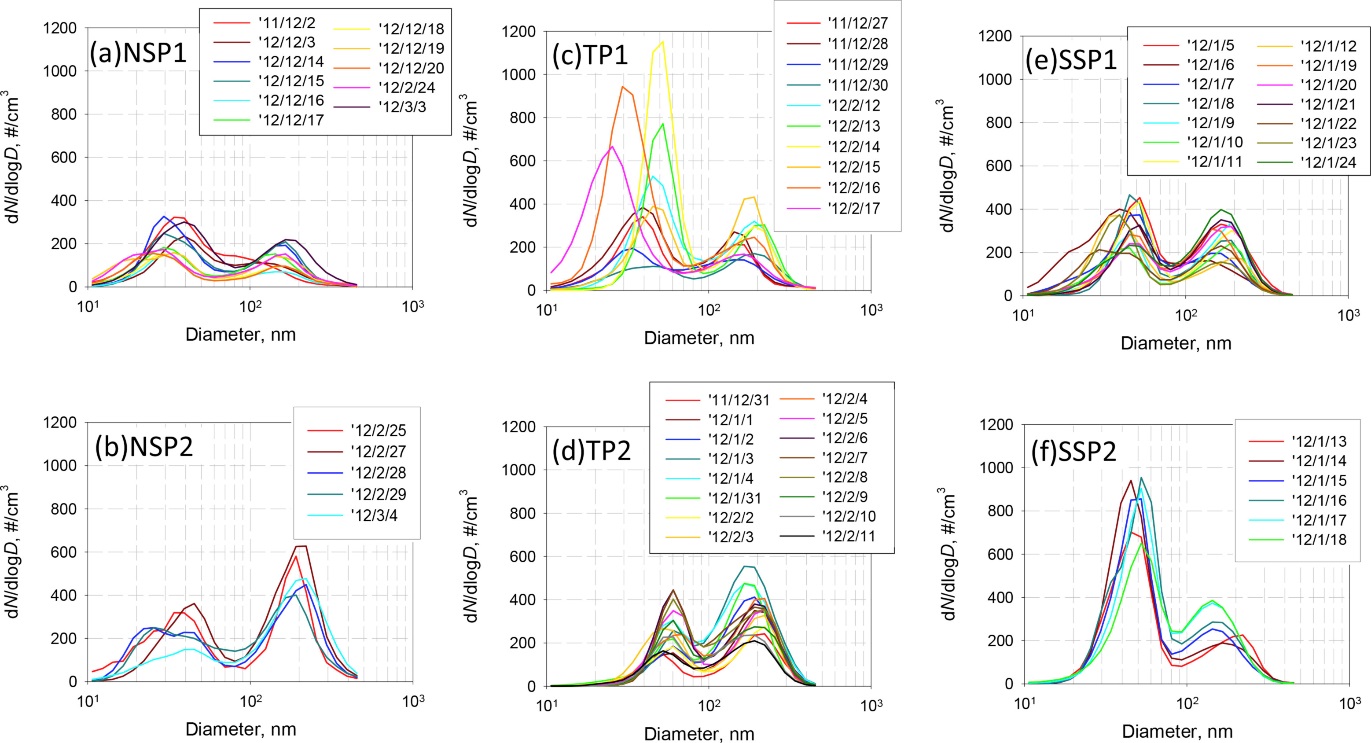 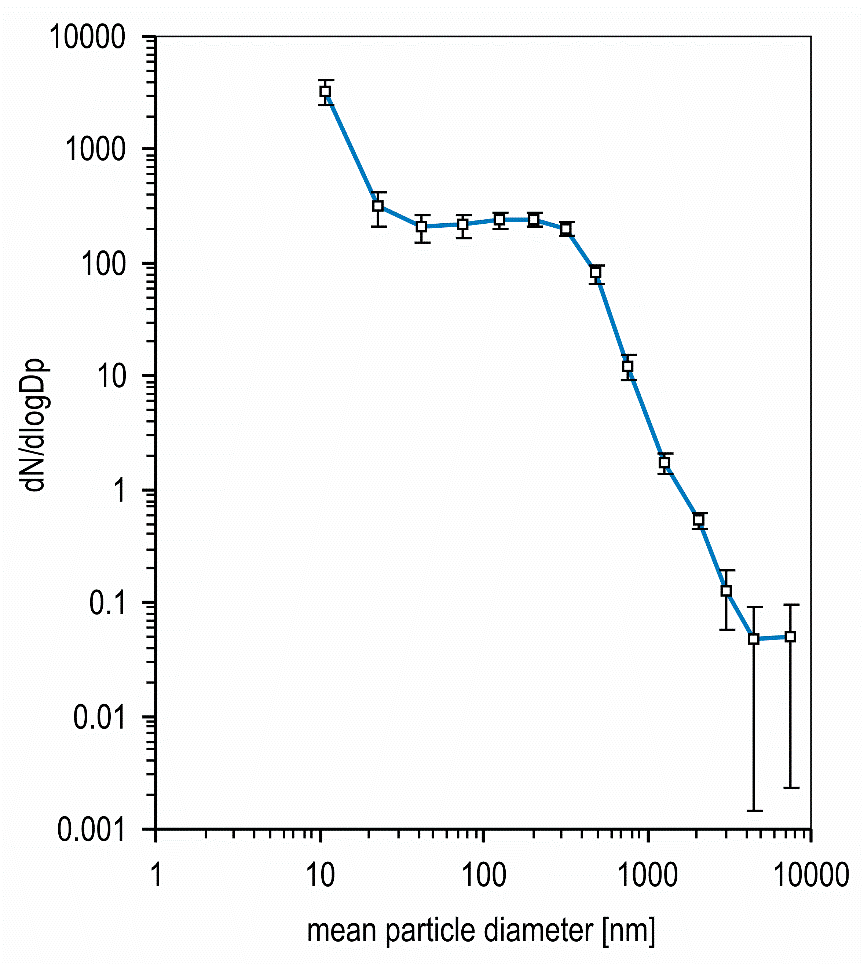 Císařská jeskyně
Koloidy v životním prostředí - aerosoly
Aerosoly v atmosféře jsou jedním z nejnepříjemnějších znečišťovatelů životního prostředí. 
Velké množství aerosolu se dostává do ovzduší během 
sopečné činnosti (kdy může být vynesen až do stratosféry) 
lesních požárů
atropogenní činností (topení, doprava, uhelné elektrárny /ostravsko/)
extrémní události (dopadu mimozemského tělesa, jaderná válka). 
V případě sopečného aerosolu ve stratosféře dochází k jeho vzniku výsledkem chemických reakcí vodní páry a sopečných plynů, konkrétně převážně oxidu siřičitého (SO2) a sulfanu (H2S). Výsledkem reakce jsou obvykle 1–2 μm drobné kapičky kyseliny sírové tvořící aerosol. Tyto částice mají schopnost zůstat v atmosféře 2 až 3 roky a oproti prachovým částicím mají až 10 desetkrát větší schopnost blokovat dopadající sluneční záření.
Koloidy v životním prostředí - aerosoly
Přítomnost aerosolu kyseliny sírové tak zvyšuje odrazivost Země, tzv. albedo: způsobuje odraz světelného záření zpět do kosmu. Tím zemský povrch nedostává obvyklý přísun energie, načež se ochlazuje. Například erupce sopky Pinatubo v roce 1991 tak způsobila celosvětový pokles průměrné teploty o 0,5 °C. 
Velká koncentrace aerosolu v atmosféře může způsobit ochlazení planety (až s nástupem doby ledové).
Část dopadajícího záření je aerosolem zachycena, čímž dochází k zahřátí těchto kapiček a významnému ohřátí stratosféry
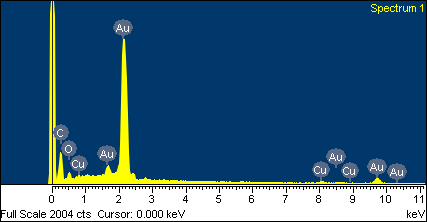 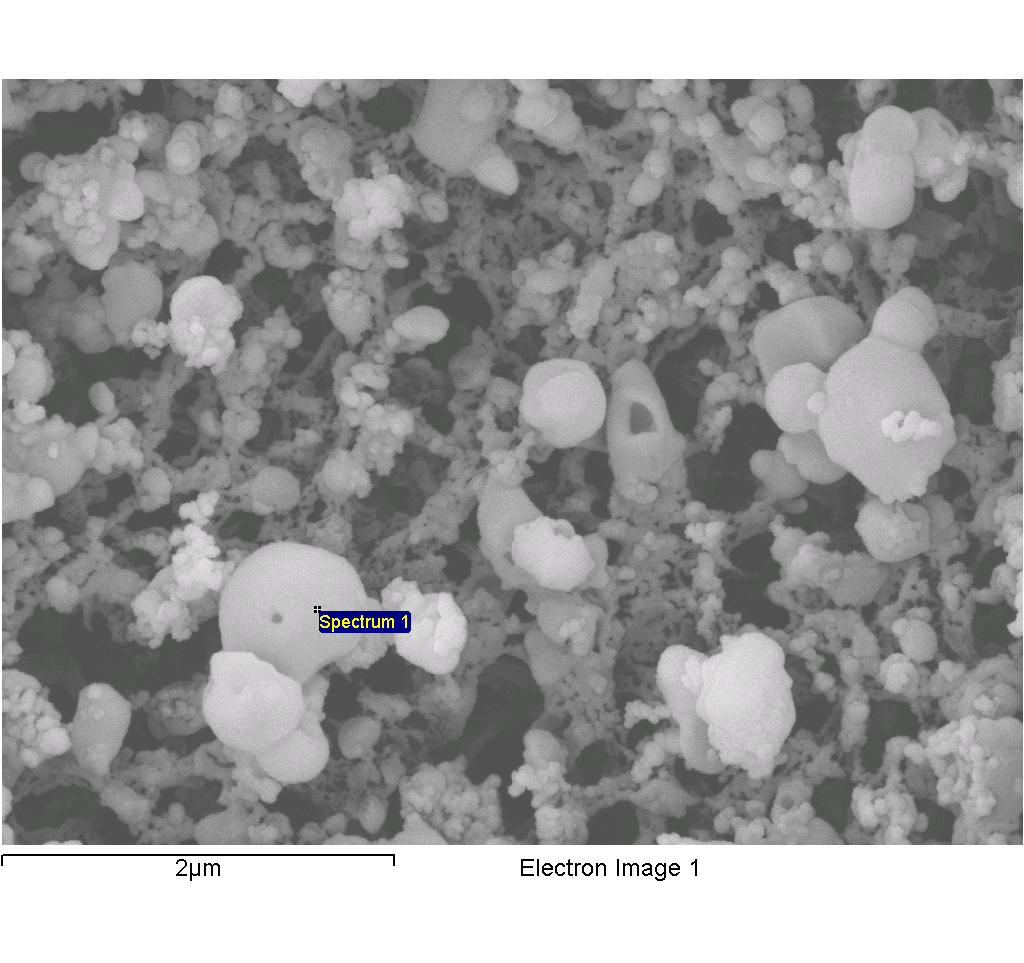 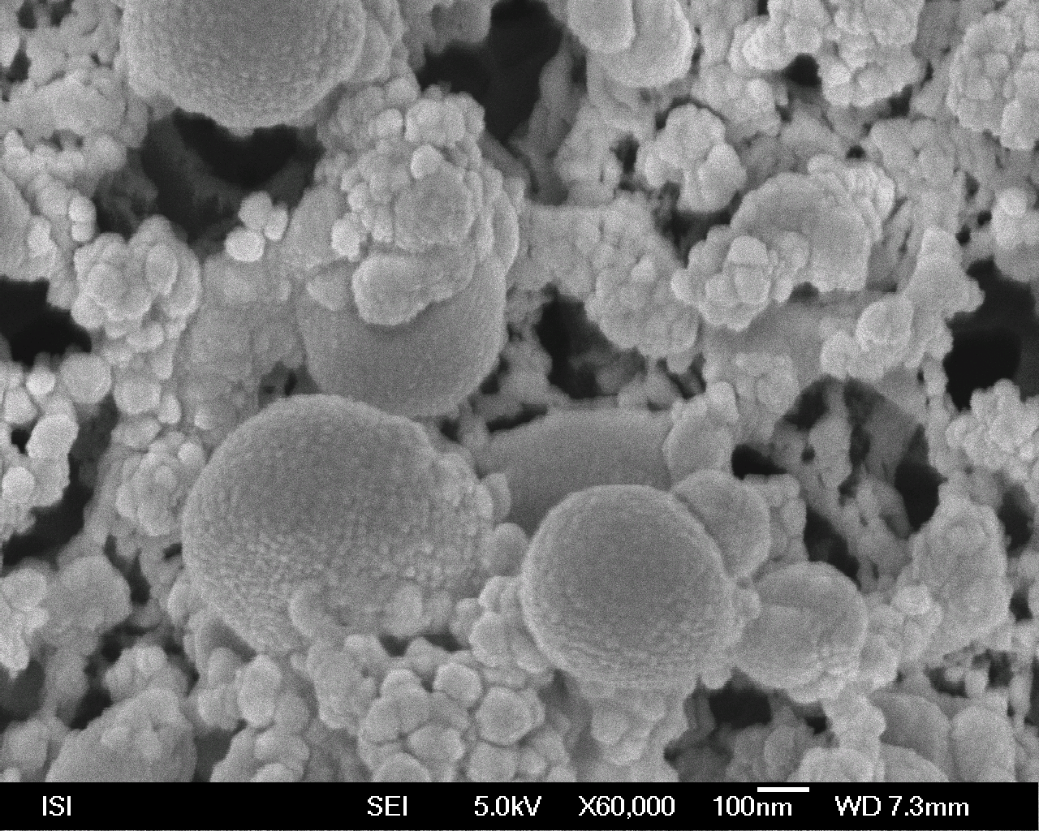 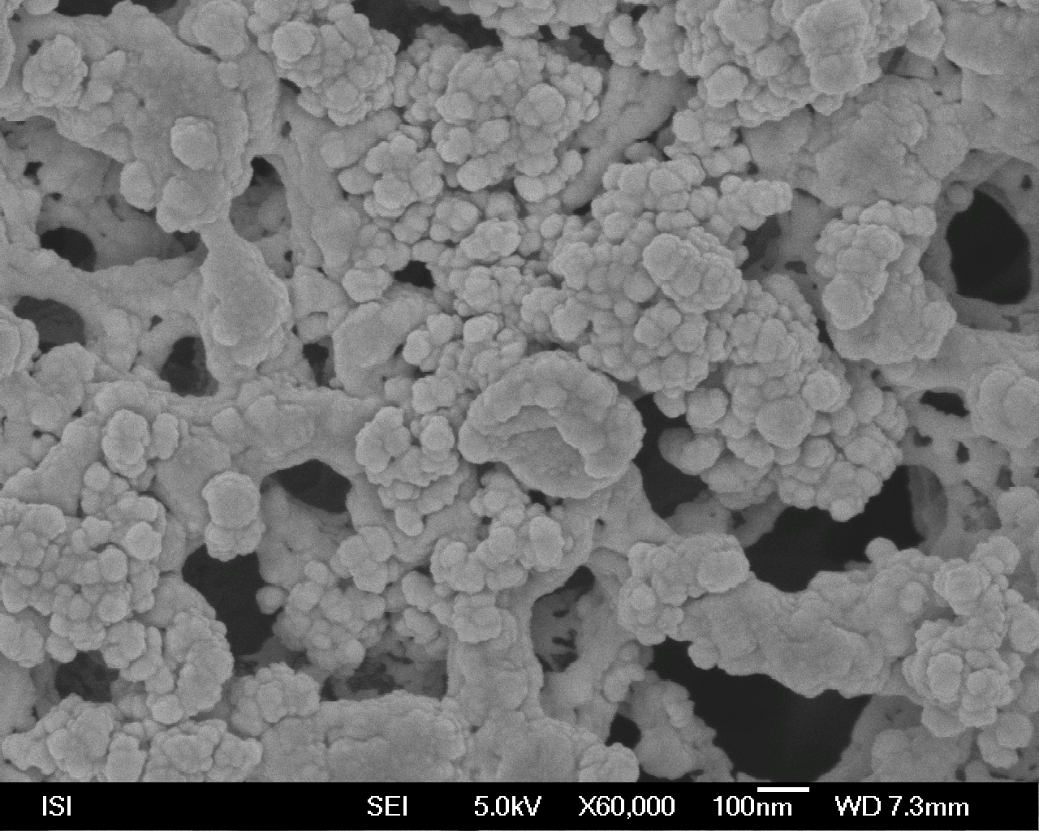 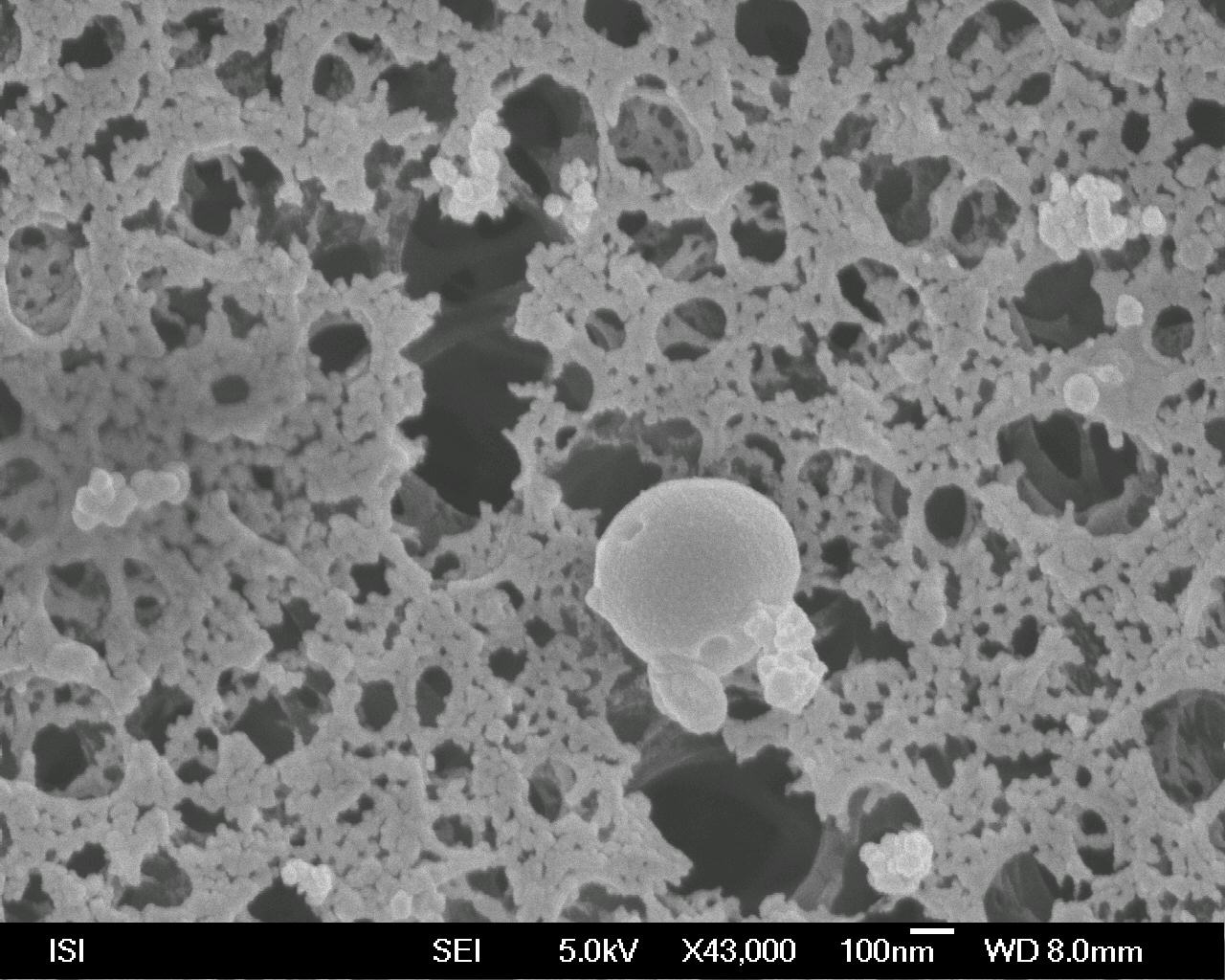 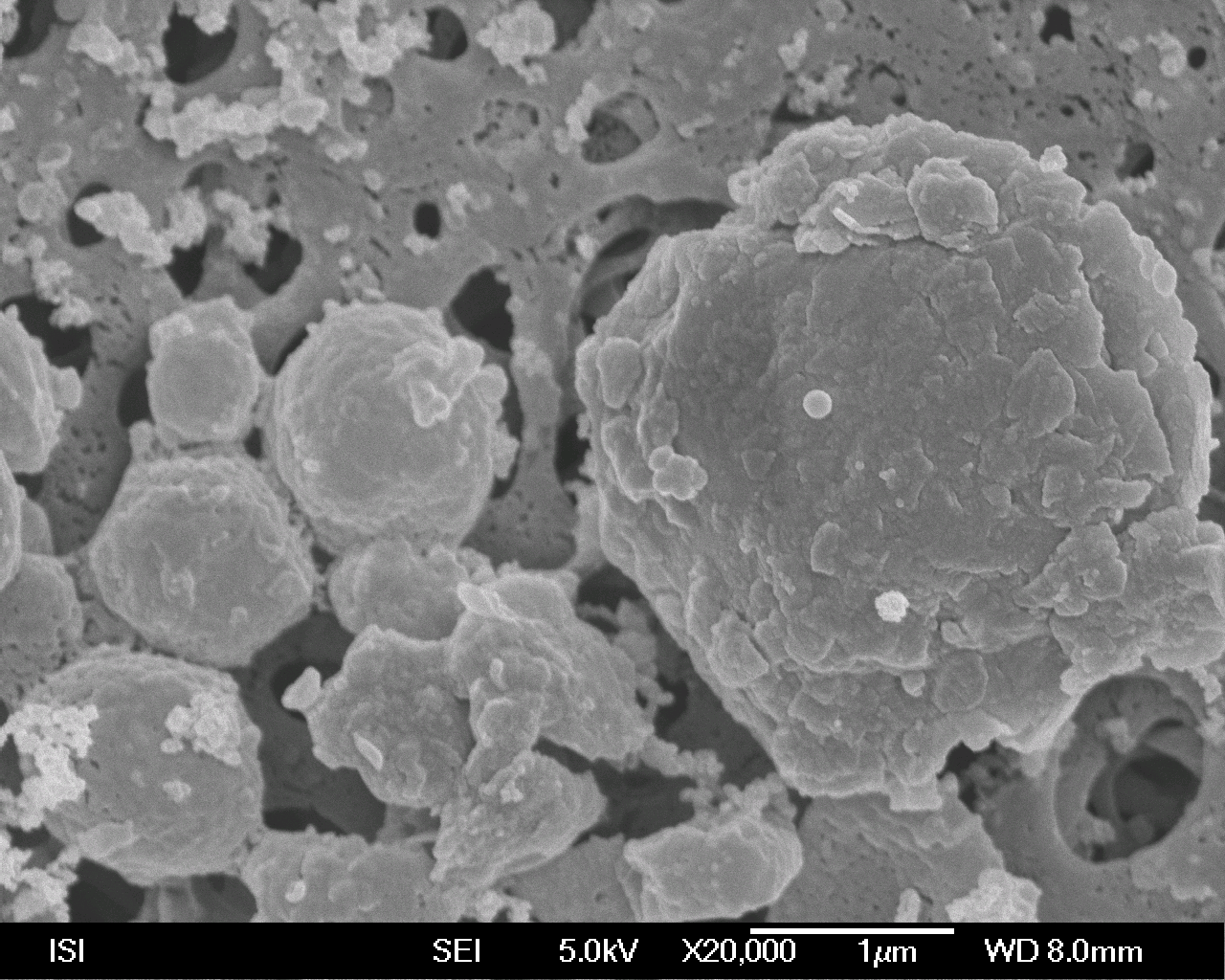 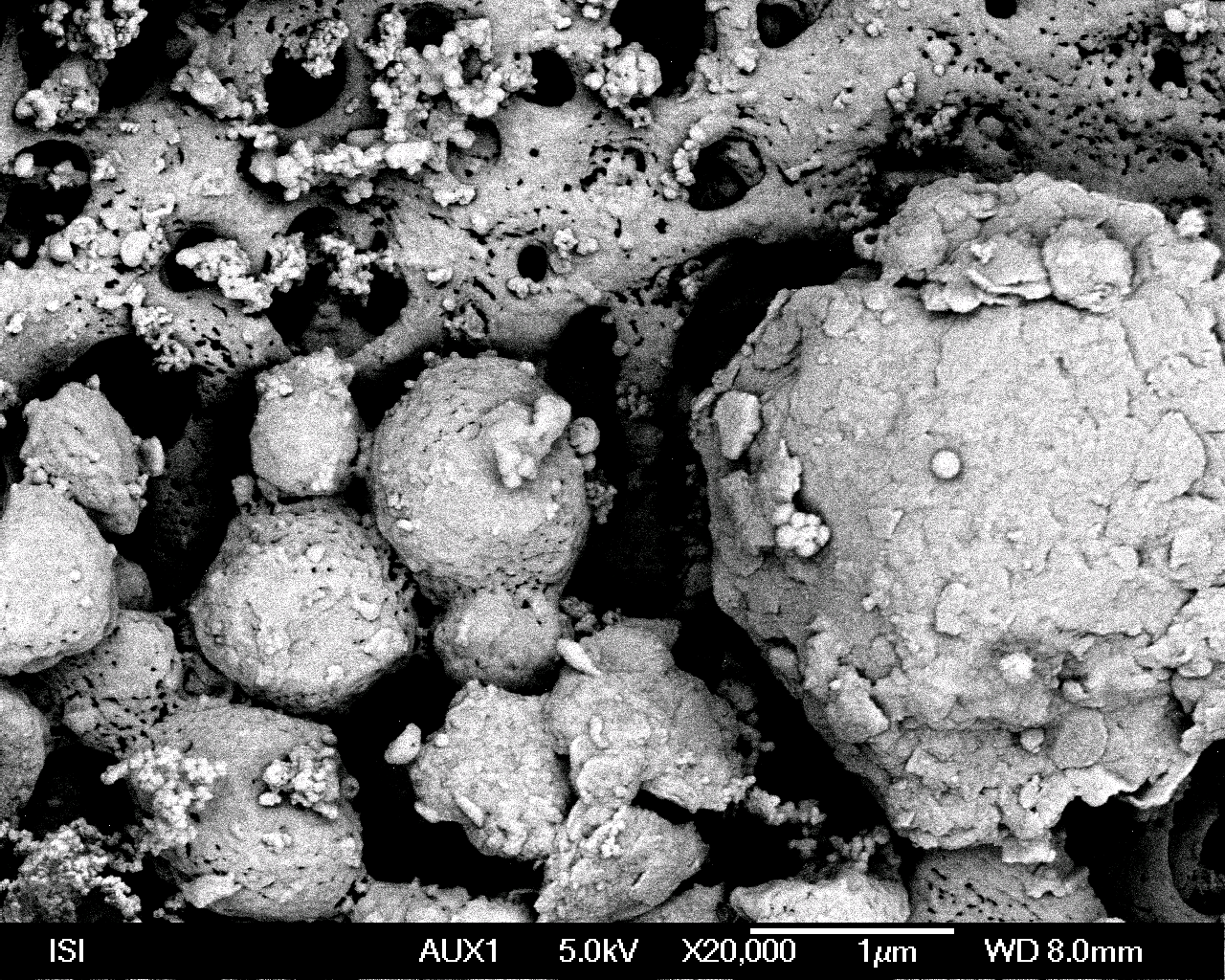 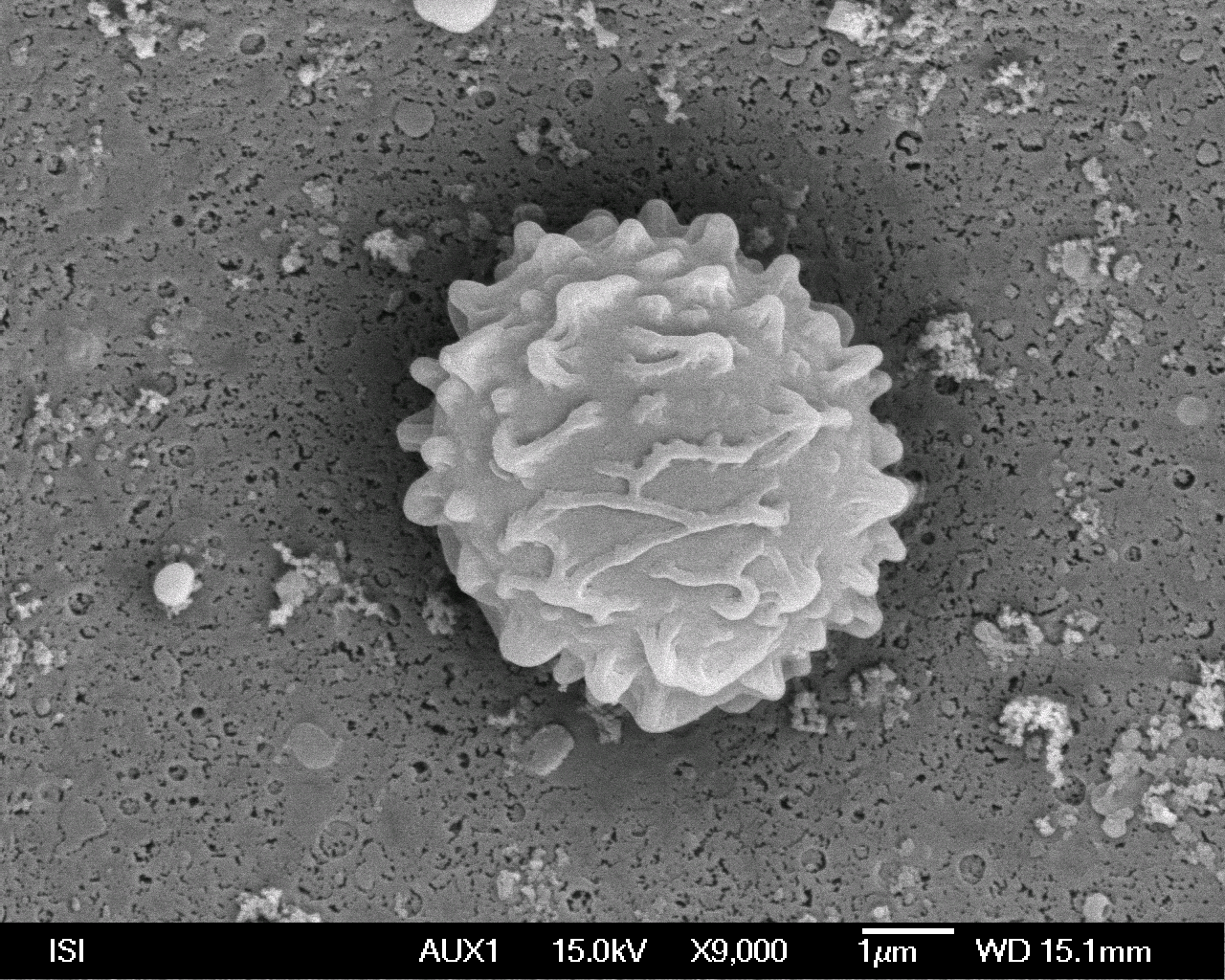 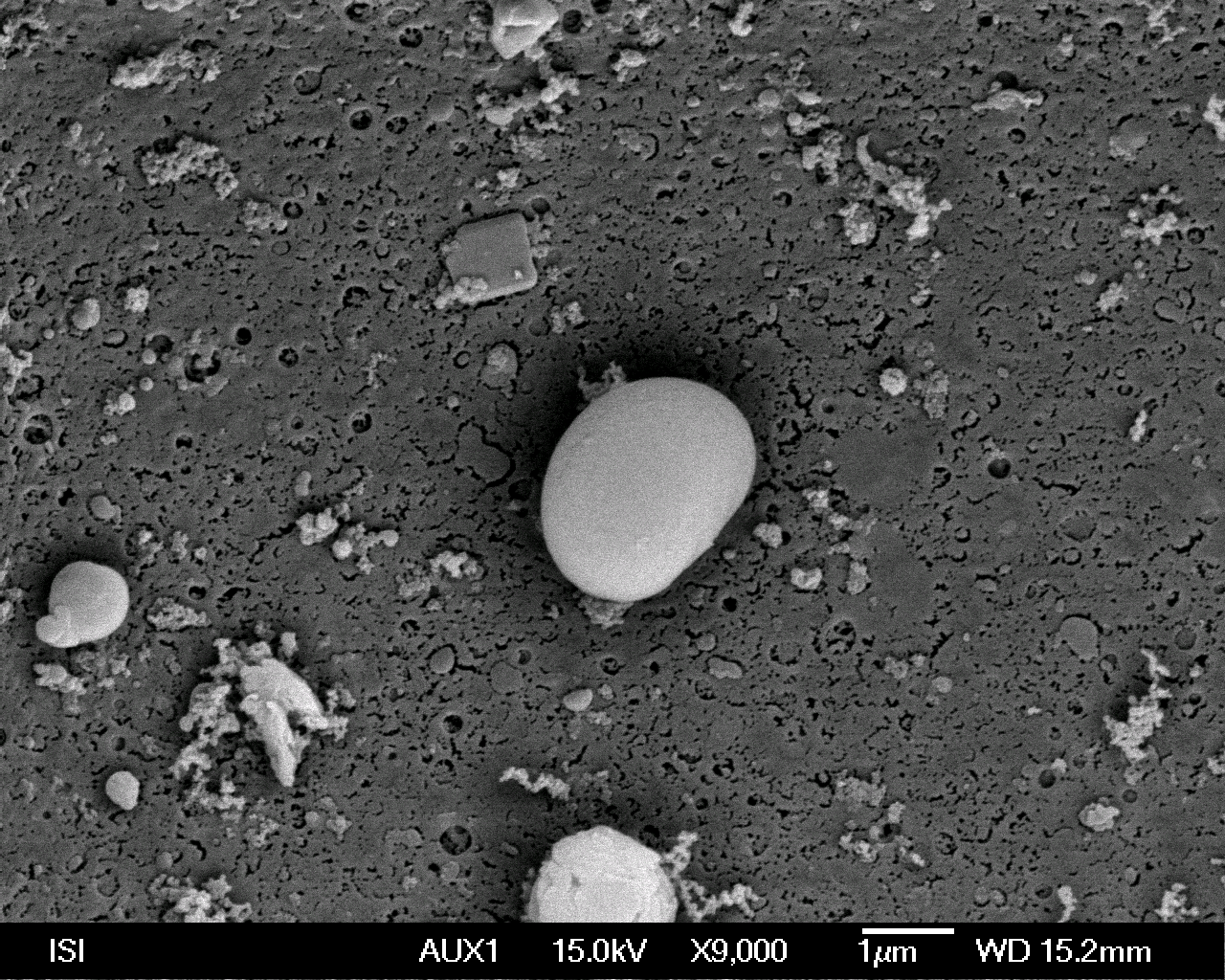 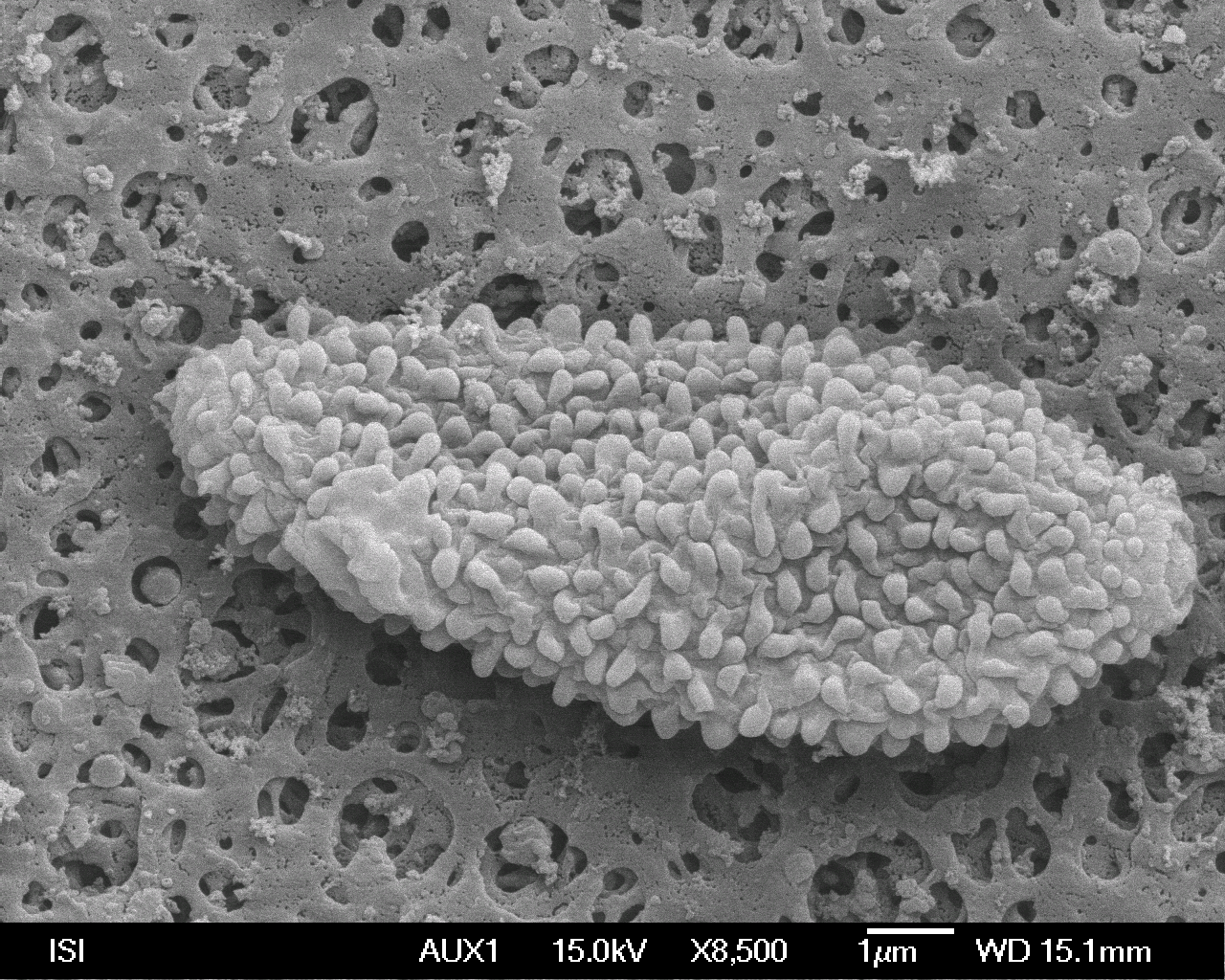 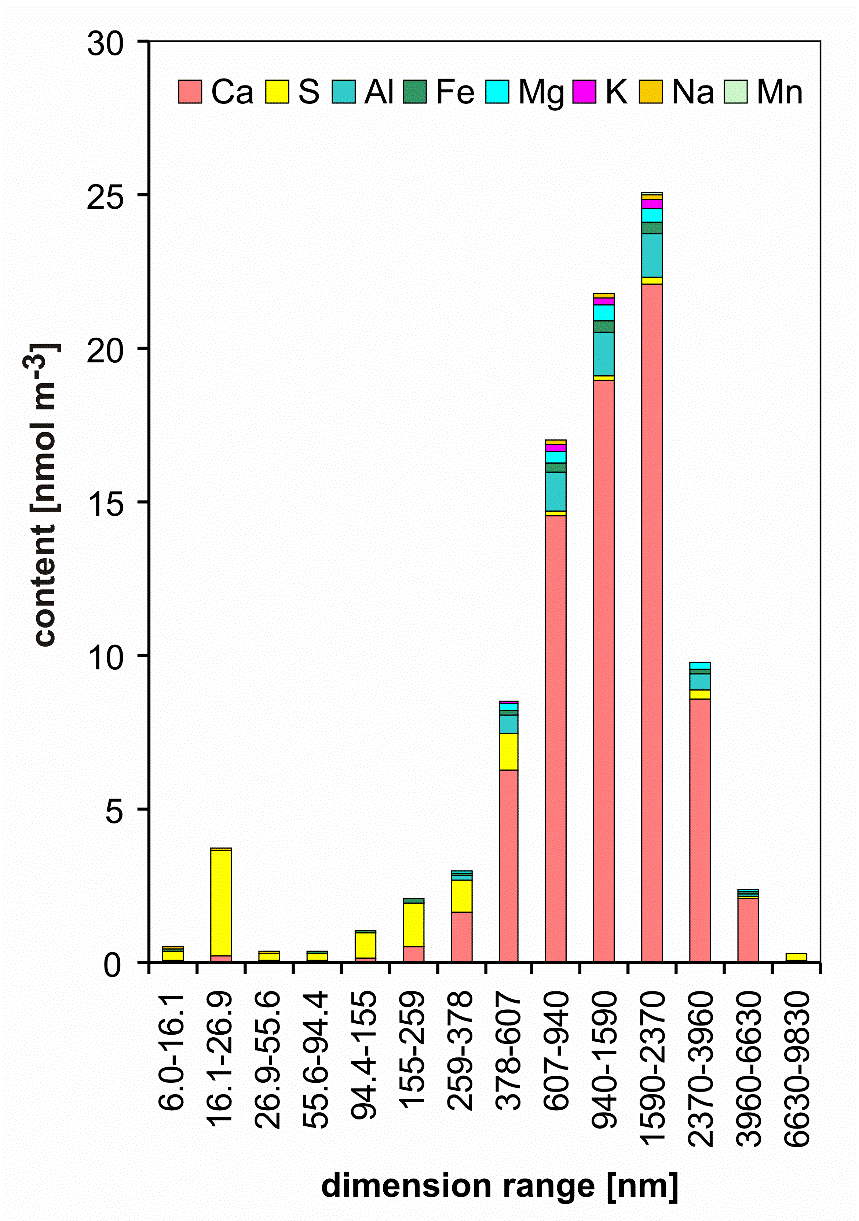 Císařská jeskyně
Císařská jeskyně
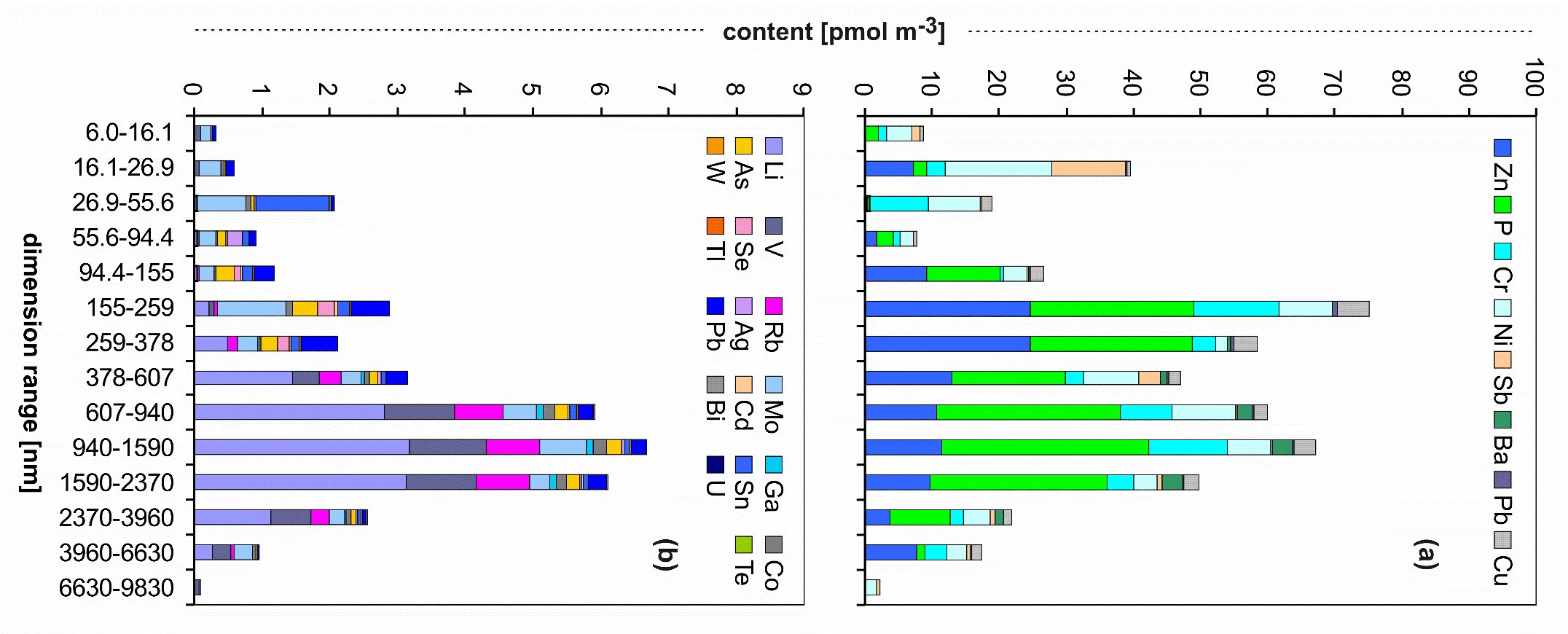